Delivering an Academic Presentation
Joseph Rios, PhD
Center for Measurement Justice & Grad Student Academy
Objectives
Tackling presentation nerves
Preparing a presentation
Delivering a presentation
Tackling Presentation Nerves
Why Academic Presentations Matter?
Dissemination of knowledge
Receiving feedback
Developing communication skills
Building reputation
Presenting Research Is A Skill
Academic presentations involve:
Public speaking
Content organization
Visual communication
Audience engagement
Ability to handle questions
Emotional Barriers To Improving Presentation Skills
Fear of public speaking
Imposter syndrome
Perfectionism
Lack of confidence
Preparing Your Presentation
Things To Consider Before Preparing Your Presentation
Objectives
Audience
Time Constraints
Venue and Technology
Structuring Your Presentation
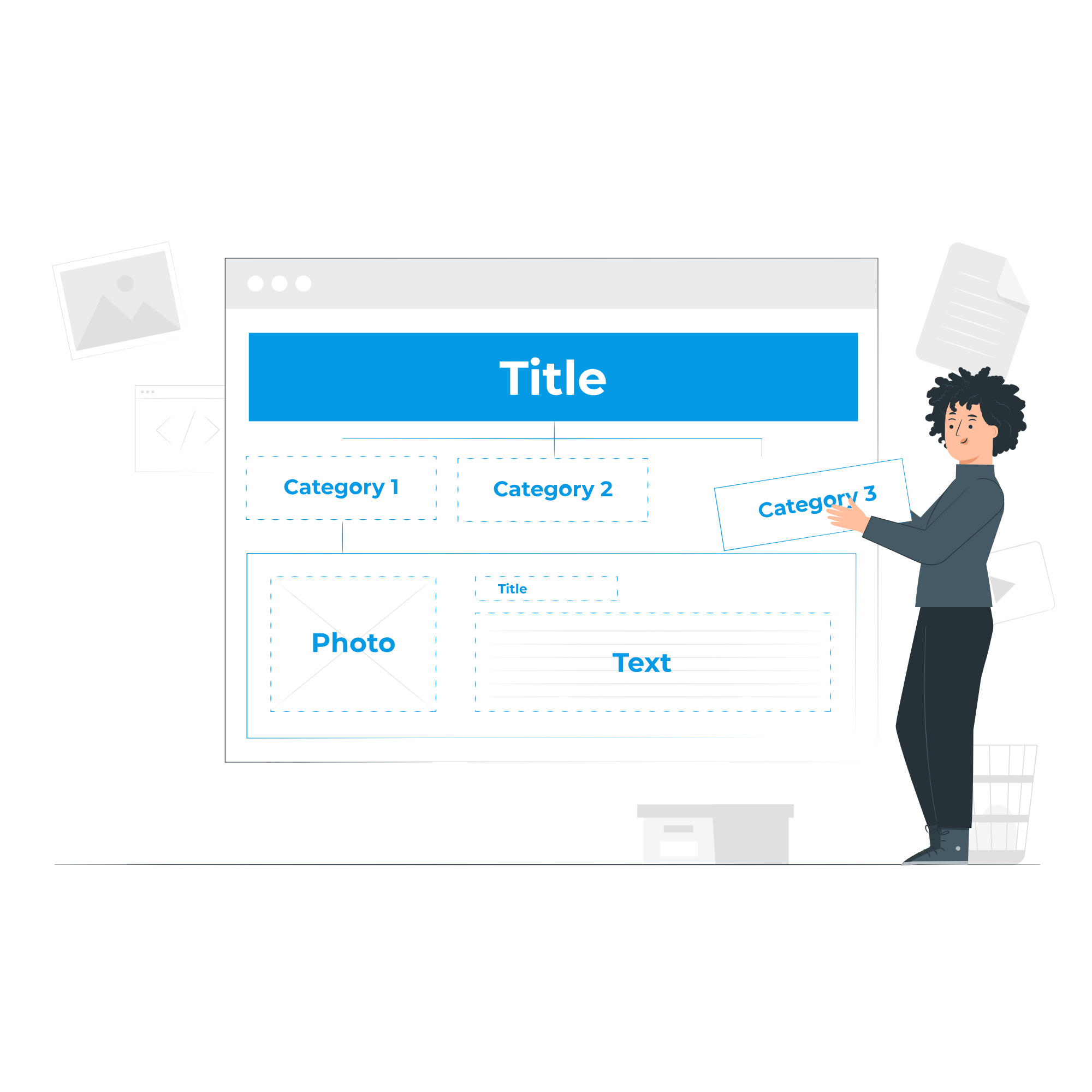 Introducing yourself
Background
Method
Results
Discussion
Contact information
Introducing Yourself
"Good morning/afternoon/evening everyone. My name is [Your Name], and I'm a [Your Position] at [Your Affiliation]. Today, I'll be presenting my research on [Research Topic].

In this presentation, I'll discuss [Main points of your presentation]. My goal is to [State the objective of your presentation].

I'm excited to share my findings with you and look forward to your questions."
Background
Problem statement
Gaps in the field’s knowledge
Study objective(s)
Research question(s)
Method
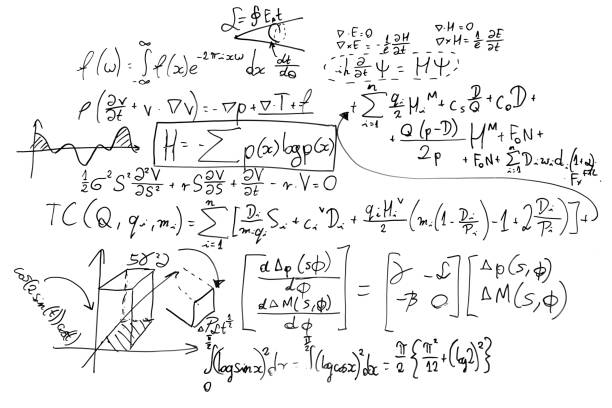 Design
Participants
Data collection
Analysis techniques
Ethical considerations
Results
Focus on two to three major findings
Describe your results as a story not a list of analyses
Organize your description of results around actors and their actions
Methodologically-oriented:
“There was a main effect for mentoring type on first-year PhD student retention.”
Condition-oriented:
“First-year PhD retention was greater in the mentoring condition than the control condition.”
Actor-oriented:
“PhD students had higher retention when they received intensive mentoring than when they did not.”
Are Visual Elements Needed?
Questions to ask:
Could this information be summarized easily in text?
Is the information important to your story?
Does the visual element require too much explanation to be comprehended?
Figures Versus Tables: When To Use Each
Discussion
The discussion provides you an opportunity to describe: 
How the findings are related to prior literature
Reasons for not overgeneralizing your findings
Suggestions for future research
Why your results are important
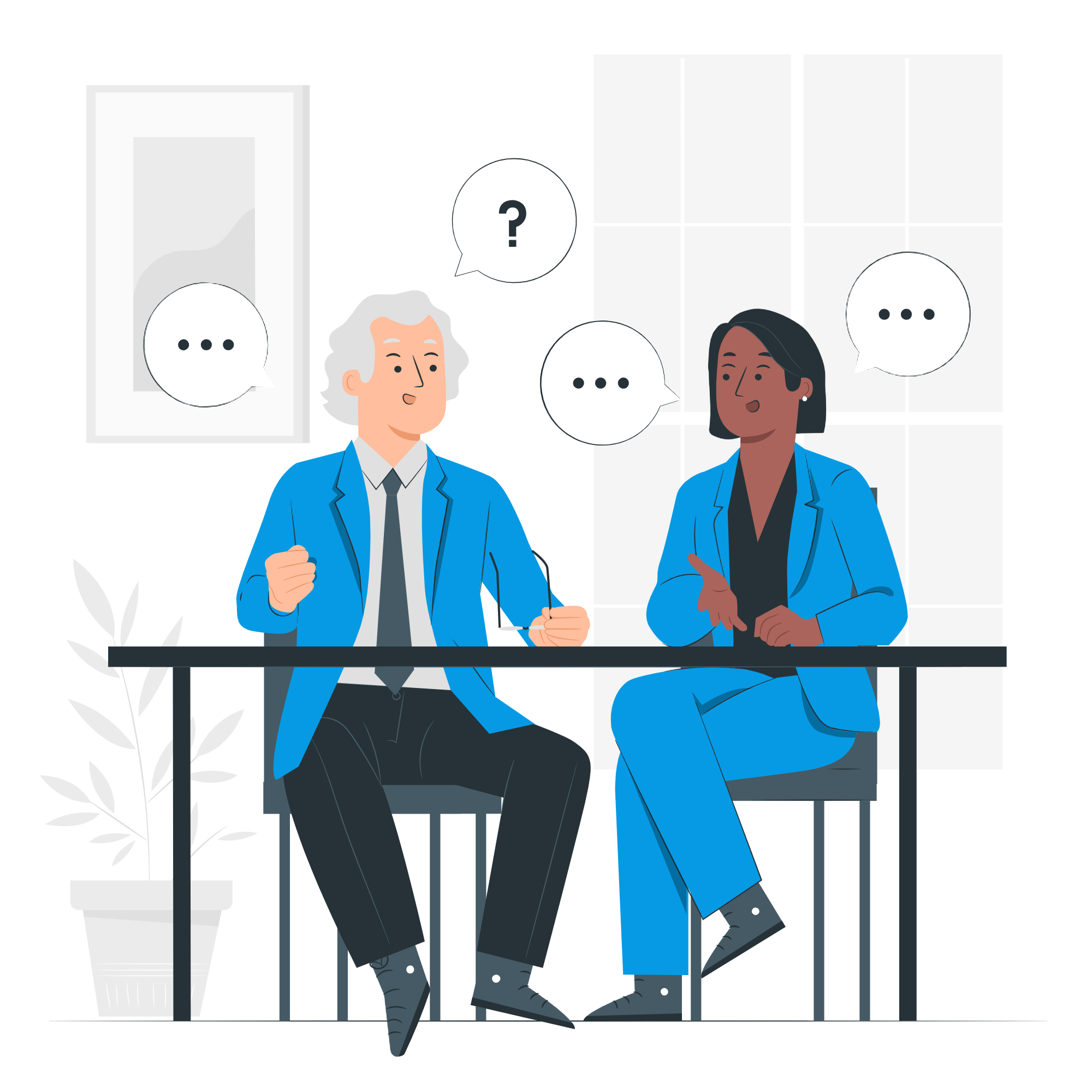 Contact Information
Expressing gratitude shows appreciation for the audience's time and attention
Contact information to include:
Email address
Socials
Website URL
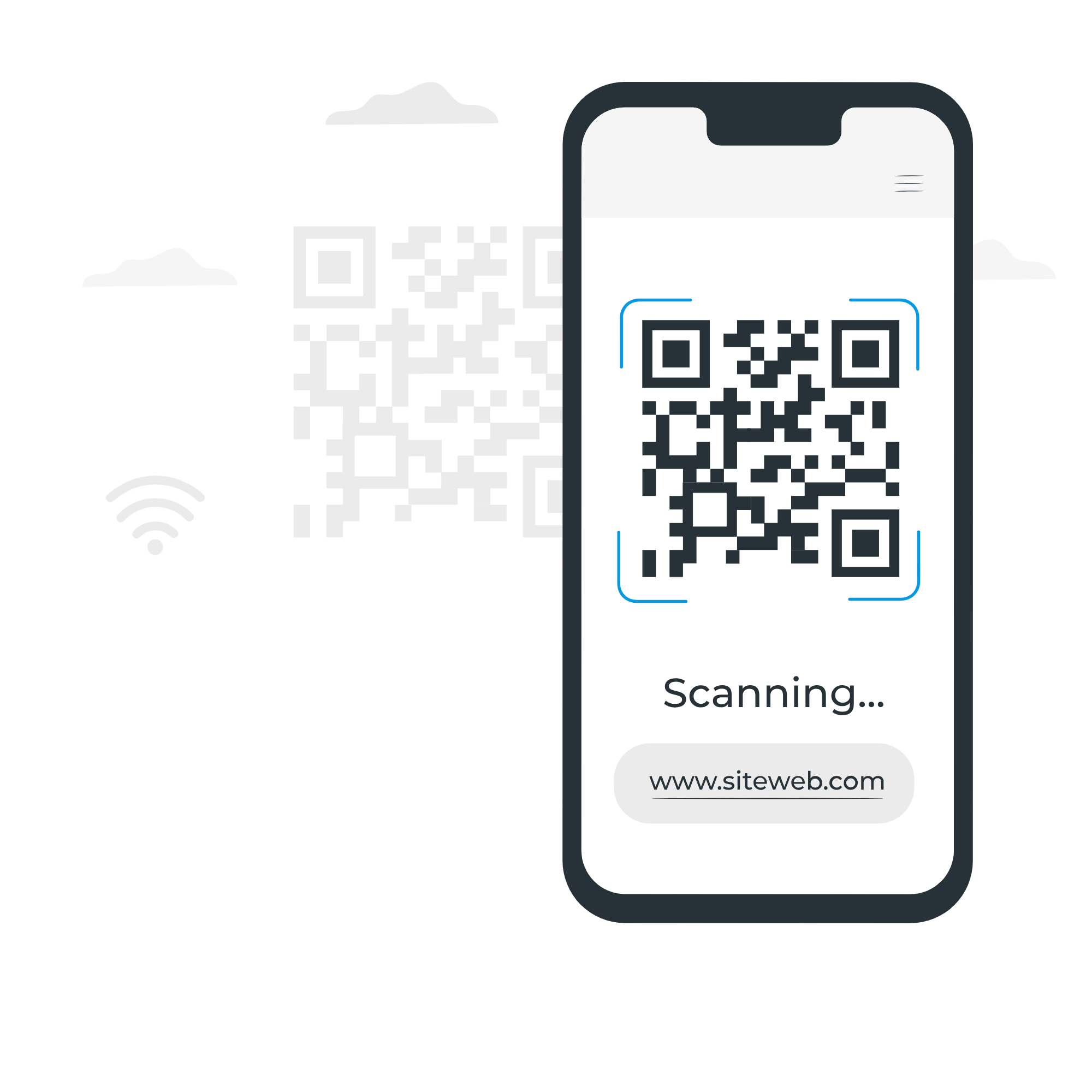 Tips For A Visually Appealing Slide Deck
Avoid overloading slides
Choose a consistent design
Use fonts wisely
Tips For A Poster Presentation
Title is short and engaging
Word count is minimal
Use of headlines to guide reader’s attention
Consistent and clean layout
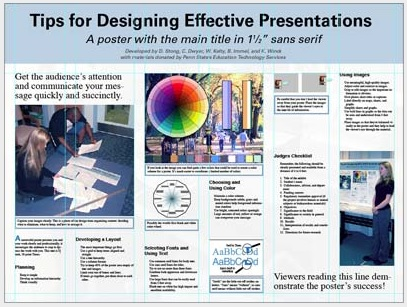 Image credit: Poster Session Tips by mousejockey@psu.edu
Tips For An Electronic Poster
Its biggest advantage is interactivity
Encourage engagement via multimedia elements
Account for rolling nature of slide deck
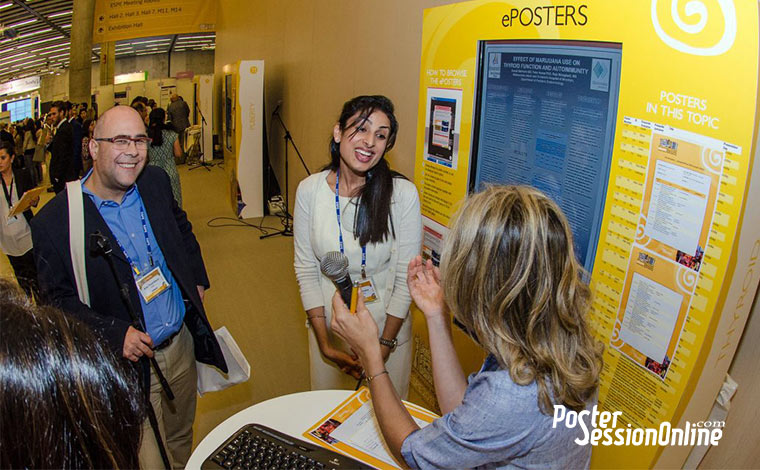 Delivering Your Presentation
Practice, Practice, Practice
Practice out loud
Time yourself
Seek feedback
Address areas for improvement
Body Language and Voice
Maintain audience eye contact
Use open body language
Vary tone
Pause for emphasis
Avoid filler words
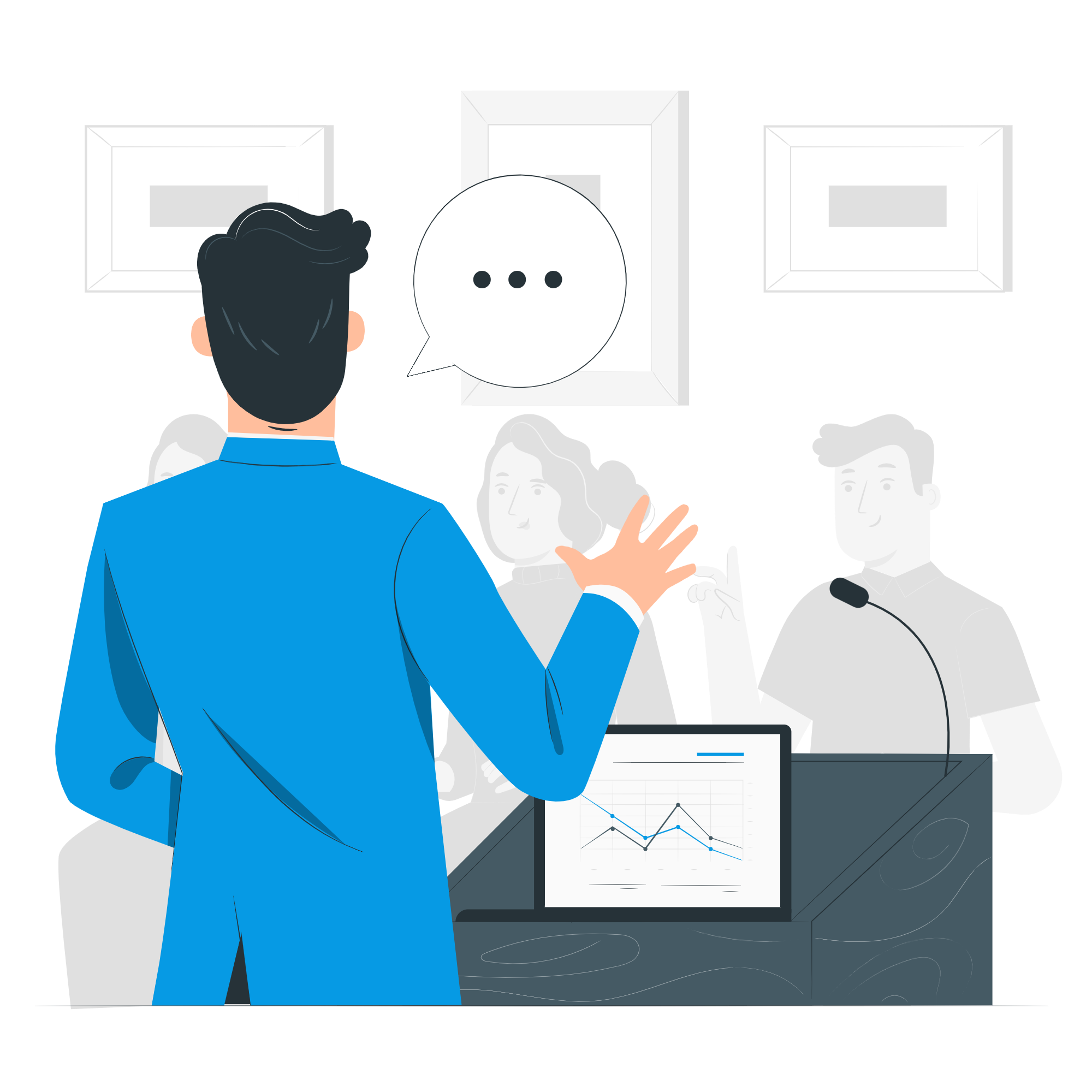 Handling Questions
Anticipate questions
Listen attentively
Provide direct responses
Admit when you don’t know the answer
Thank the audience for their questions
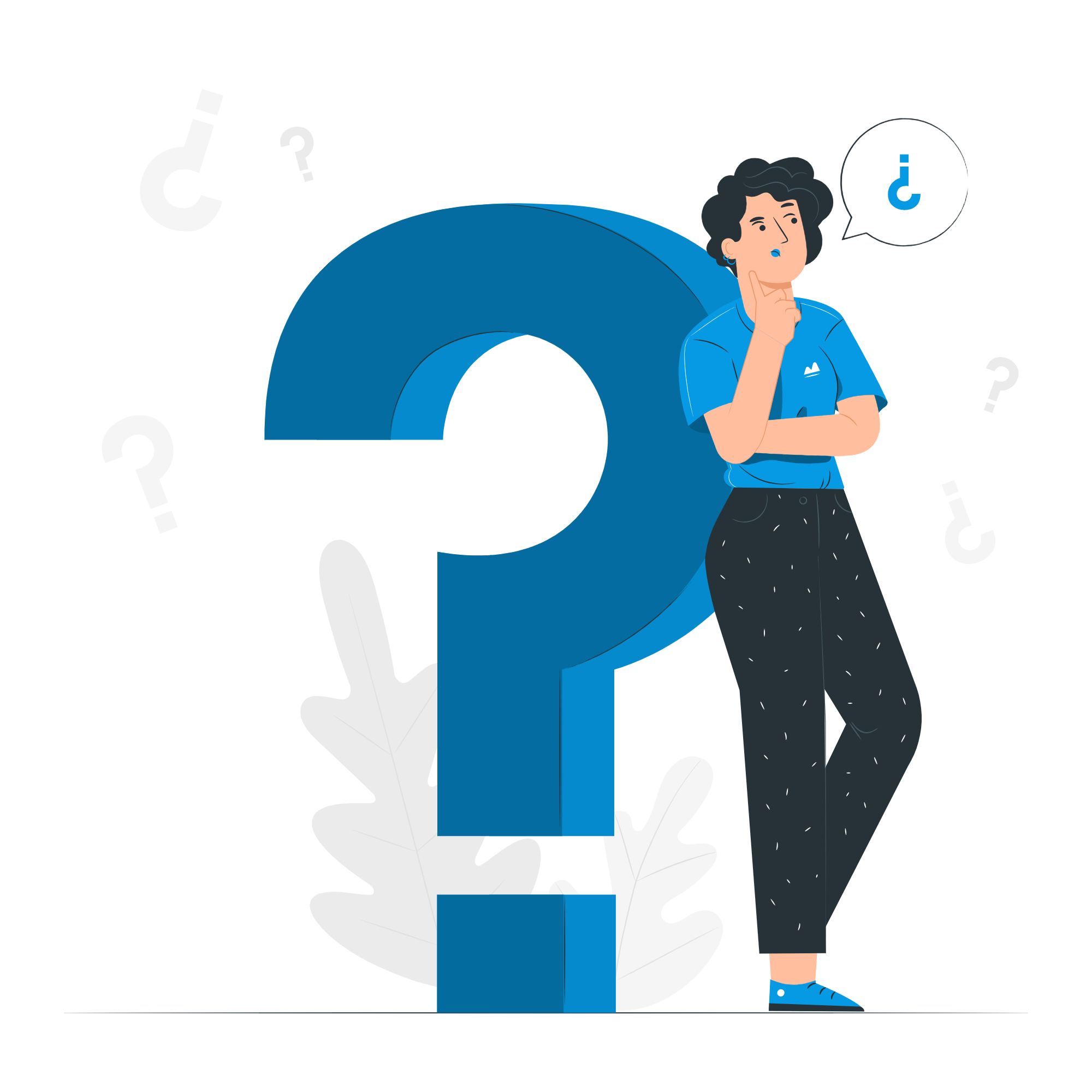 Conclusion
Summary
It’s okay to feel nervous, that’s normal
Presenting is a skill that you can improve
Focus on being a good storyteller
Use visuals as an aid to your speech 
Keep practicing, you got this
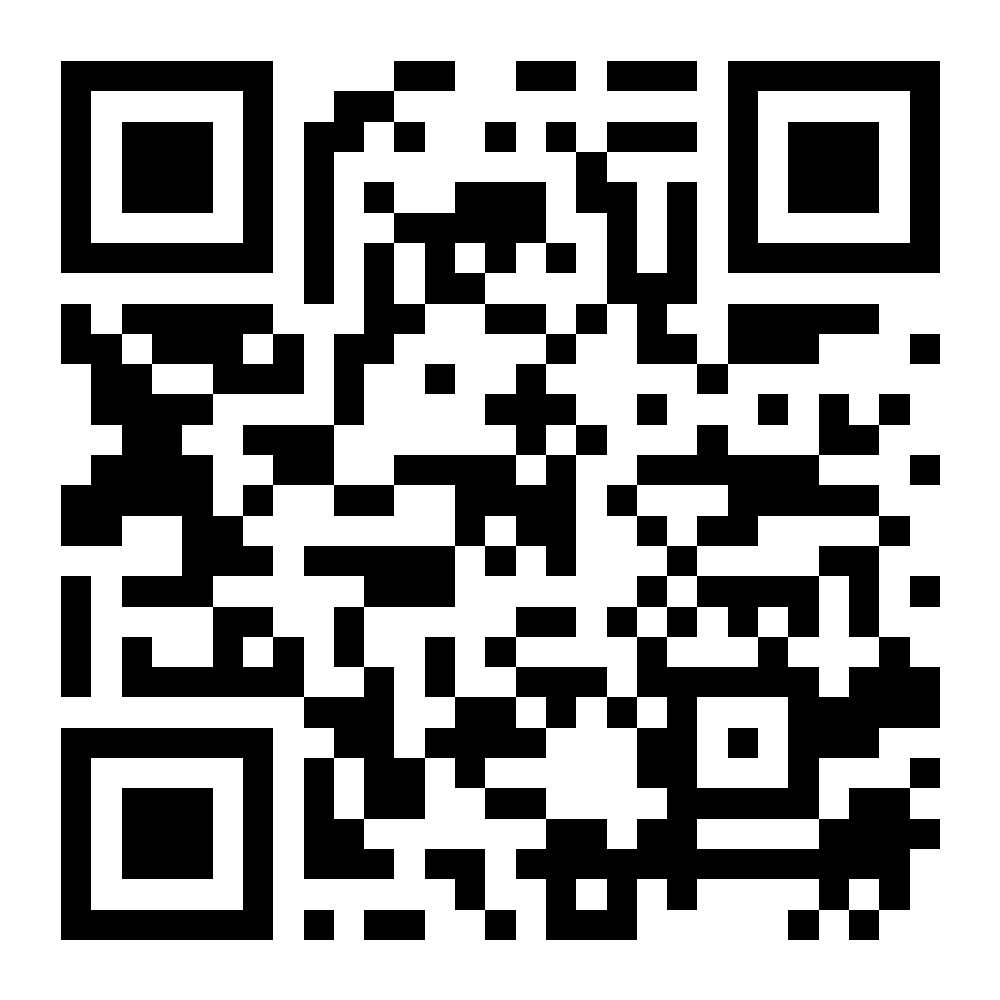 Thank You!

Joseph Rios, PhD
jrios@gradstudentacademy.org